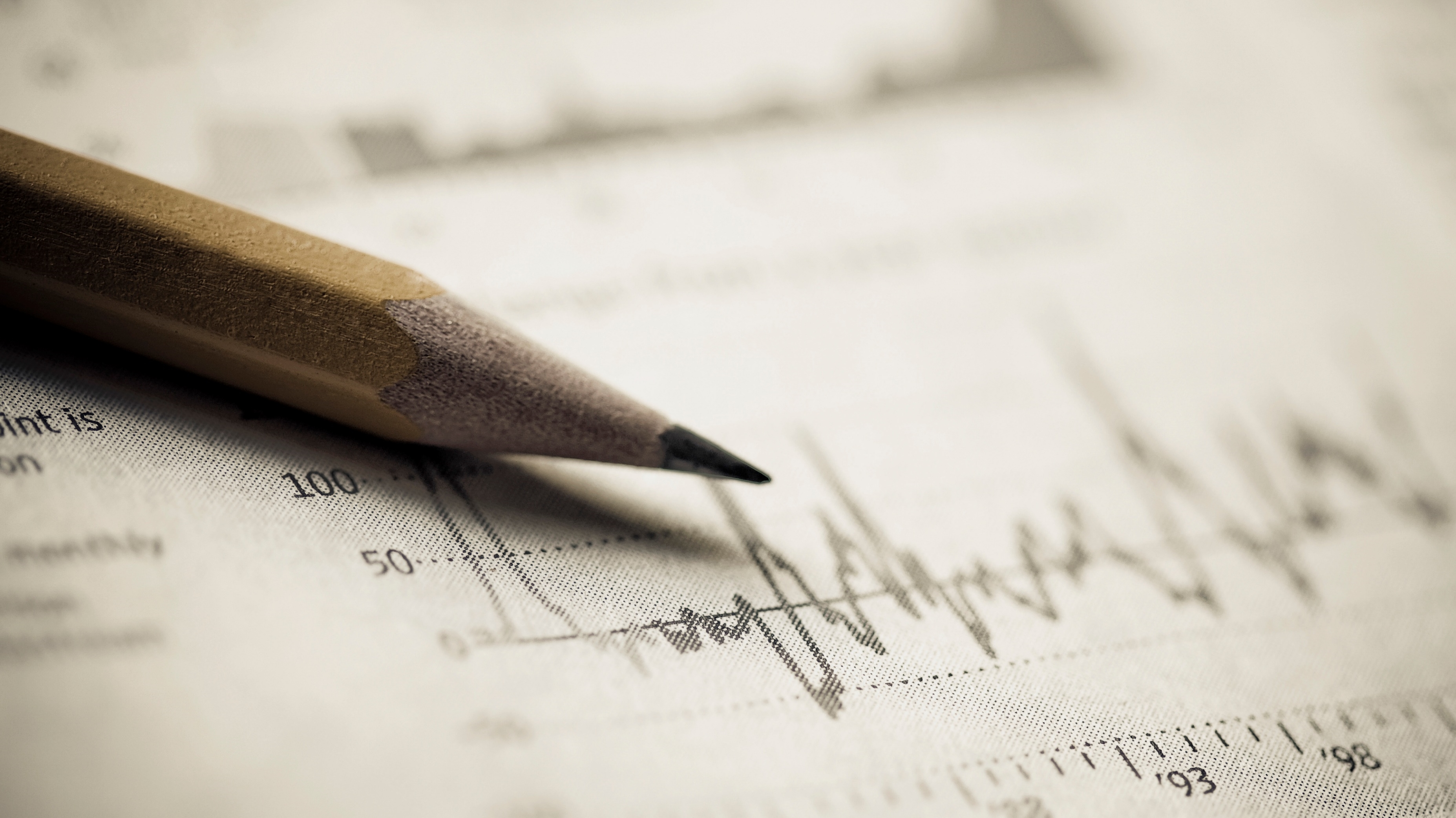 HOW TO EXPRESS YOURSELF
CA. SONAKSHI SAMTANI
Live life as though nobody is watching, and express yourself as though everyone is listening― Nelson Mandela
Why can’t I express myself?
Fear of other people’s judgement or opinions

Not knowing the perfect thing to say

Thought that people will perceive you in a way you won’t like
HOW TO EXPRESS YOURSELF
Clarity of Thoughts
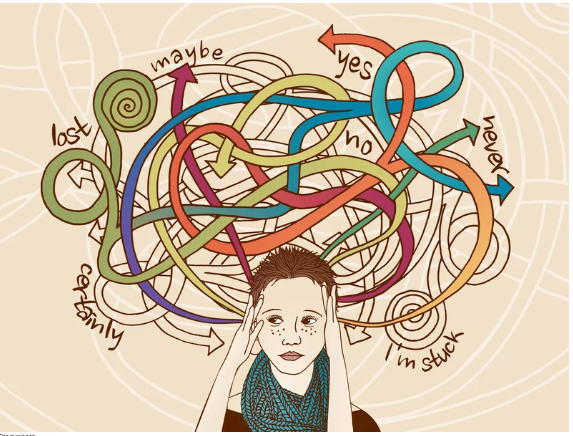 Construct in Mind
Clear Communication
Impact on audience
Clarity of Thoughts
Remember your ‘why’

Be clear about the thoughts and ideas you want to communicate

Simplify the way you are going to express your ideas
Construct in Mind
Knit your ideas together and assemble the puzzle pieces

Make a point without going in circles

Translate ideas into sentences
Clear Communication
Be clear and concise

Enunciate your words

Use body language effectively
Impact on audience
Negative/Positive 

Constructive Feedback

Listen, understand and re-iterate
Takeaways
Prepare yourself in advance for any discussion

Refuse to take criticisms personally

Ask questions
Thank you